Lecture 07Driver Design
CE346 – Microprocessor System Design
Branden Ghena – Fall 2023
Some slides borrowed from:Josiah Hester (Northwestern), Prabal Dutta (UC Berkeley)
Administriva
Postlab 1 questions due today. Don’t forget!

Project Proposals due Thursday!
A few are in so far and they look great and I’m super excited!!!!!
My goal is get you feedback by early next week

If you still need a partner, let me know TODAY after class.

Otherwise, class keeps going as usual
Still have four more lab sessions
Still have three more quizzes
Lots more content to cover
2
Today’s Goals
Deep-dive into driver design options

Explore another aspect of device driver design
Non-blocking vs Blocking interfaces

Discuss how interrupts interact with these
Event-loop as a partial alternative

Consider how an LED matrix driver could be constructed
3
Outline
Driver Interfaces (Blocking and Non-Blocking)


Event-driven Model

Continuous Operation
4
How should we write driver software?
There are various knobs available to us from hardware
Polling, Interrupts, DMA

There are also various software interface design
Synchronous
Asynchronous
Callback
Event-driven model
5
Synchronous device drivers
Synchronous functions
Function call issues a command
Does not return until action is complete and result is ready

Example: most functions we’re used to
sqrt() for example
printf() also usually works this way (with some exceptions)

Arduino interfaces are usually like this!
Easy to get started with and understand
6
Downside of synchronous code: the waiting
How long will it take until the function returns?
Immediately, seconds, minutes?

What if there’s an error and the device never responds?
More advanced interface could include a timeout option


Synchronous designs require other synchronous designs
We can build synchronous interfaces from asynchronous ones
But we can’t go the other way
7
Asynchronous drivers
Goal: let the hardware run on its own and have the code get back to it later

Challenge: programmers don’t think that way


Other challenge: how do we “get back to it later”?
Callbacks
Event-driven model
8
Callbacks
Callbacks reuse a similar idea to interrupts
When the event occurs, call this function

General pattern
Call driver function with one argument being a function pointer
Driver sets up interaction and returns immediately
Later the event happens and the driver calls the function pointer
9
Function pointers in C
Harder than in Javascript or C++. Can’t define anonymous function inline
Instead create a pointer to an existing function in your code

void myfun(int a) {
    // do something here
}

void main() {
    void (*fun_ptr)(int) = &myfun;
    fun_ptr(10); // dereference happens automatically
}
& is actually unnecessary. With or without are identical.
10
Callback functions
uint32_t timer_start(            uint32_t microseconds,            void (*callback_fn)(void*),            void* context            );
timer_start(duration, my_timer_handler, context);


“Context” is often provided as well (void*)
Ability for caller to pass an argument for the callback function
Often a pointer to a position in a structure or a shared variable to modify
11
Callbacks usually run in an interrupt mode
If the interrupt handler calls the callback, the callback will be within that same interrupt mode

Be careful which variables you modify!!
Could lead to concurrency issues if you modify a public structure

Starts to get pretty annoying
Embedded systems deal with concurrency issues just like OS
12
Building synchronous code out of callbacks
Callback handlers can be used to build synchronous code

void myfun(void* context) {
    *(boolean*)context = true; // context is the flag pointer
}

void timer_start_blocking(duration) {
    volatile boolean flag = false;
    timer_start(duration, &myfun, &flag);
    while (!flag) { // spin-loop }
}
13
Live Coding: Temp driver example
nu-microbit-base/software/apps/temp_driver/

Some necessary functions
NVIC_EnableIRQ(irq);  // TEMP_IRQn is for the Temperature Sensor
NVIC_SetPriority(irq, priority)
14
Outline
Driver Interfaces (Blocking and Non-Blocking)


Event-driven Model

Continuous Operation
15
Interrupts are frustrating
We do not always want to block on every call
We also do not want to deal with concurrency issues


An alternative: one main event loop
Polls necessary sensors
Iterates through state machine and determine actions
Runs at a certain frequency
16
Event loop
Rather than polling a single driver, poll all of them
Each time through the loop check all relevant inputs
Respond to events that are necessary
Sleep until ready to start again

while (1) {
    time start = get_time();
    boolean result = check_timer();
    if (result) { check_gps(); }
    adjust_throttle();
    delay_ms(1000 – (get_time() – start));
}
17
Downsides of event loop design
Timeliness can be a problem

How long between the timer being ready and the GPS being checked in this example?
Maximum of 1 second plus the time spent checking other stuff
while (1) {
    time start = get_time();
    boolean result = check_timer();
    if (result) { check_gps(); }
    adjust_throttle();
    delay_ms(1000 – (get_time() – start));
}
18
Top-half / Bottom-half handler design
Top half
Interrupt handler
Immediately continues next transaction
Or signals for top half to continue (often with shared variable)

Bottom half
Performs logic to actually process and respond to the event
Run in a non-interrupt context when the scheduler is ready for it
Usually safe to run it even while interrupts could be occurring
19
Live Codeing: Temperature event-loop example
nu-microbit-base/software/apps/temp_event_loop/

Some necessary functions
NVIC_EnableIRQ(irq);  // TEMP_IRQn is for the Temperature Sensor
NVIC_SetPriority(irq, priority)
20
Outline
Driver Interfaces (Blocking and Non-Blocking)


Event-driven Model

Continuous Operation
21
Continuous operation
For some sensors/actuators they might be continuously updating in the background

For those, we only need one init_and_start() function and a read or write function
Continuous sensors are always ready with the most recent sample

Continuous actuators will always update to the new command as soon as possible
They might skip a command if you give it multiple very quickly
22
Continuously updating temperature
Temperature driver design
In the interrupt handler, copy over the value
Start the next event, which will automatically re-trigger the interrupt

No more is_ready() function, data is always ready with the most up-to-date value
Might be a little behind real-time, but only by one sample


This particular implementation would mean a TON of interrupts
Probably want to combine with a timer to run it more slowly
23
LED Matrix design
This is a good example of a continuous operation actuator

General driver design
Split operation between a Model and a View(Model-View-Controller design)

Model contains what you want the state of the LEDs to be
Only updates when the user calls a function
Updates immediately (non-blocking)

View contains the code to take the model and display it on the LEDs
Continuously updates the LED states with a timer
24
LEDs on the Microbit
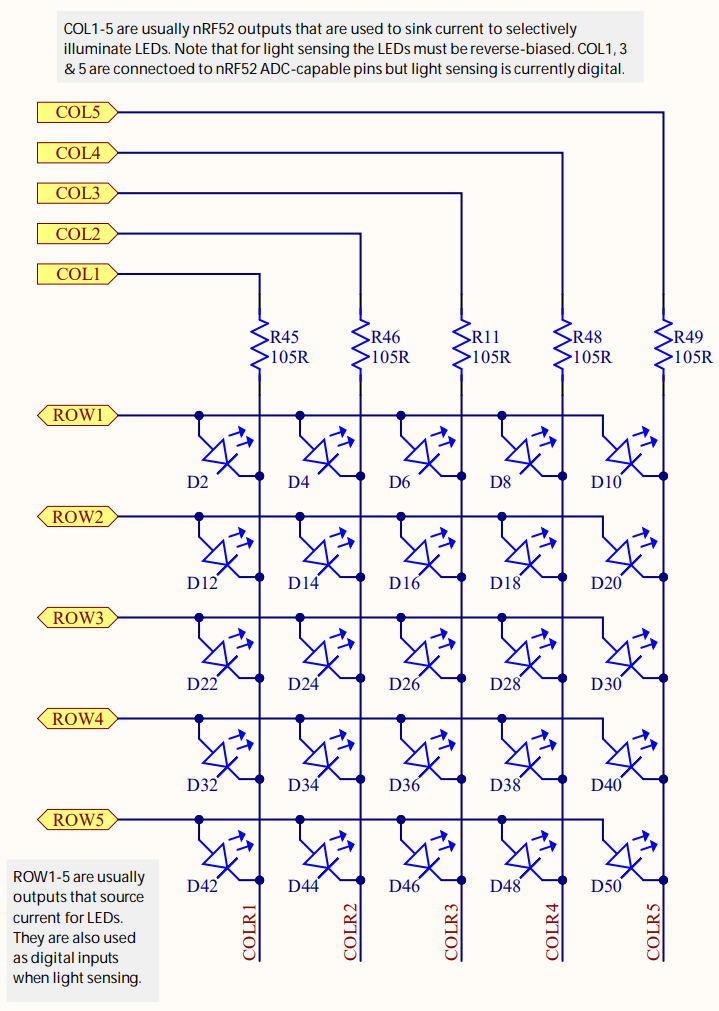 Use two GPIO pins to control each LED
Row high as VDD
Column low as Ground

Remember, connections only exist where there are dots
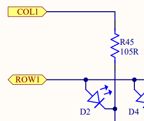 25
Controlling the LED matrix
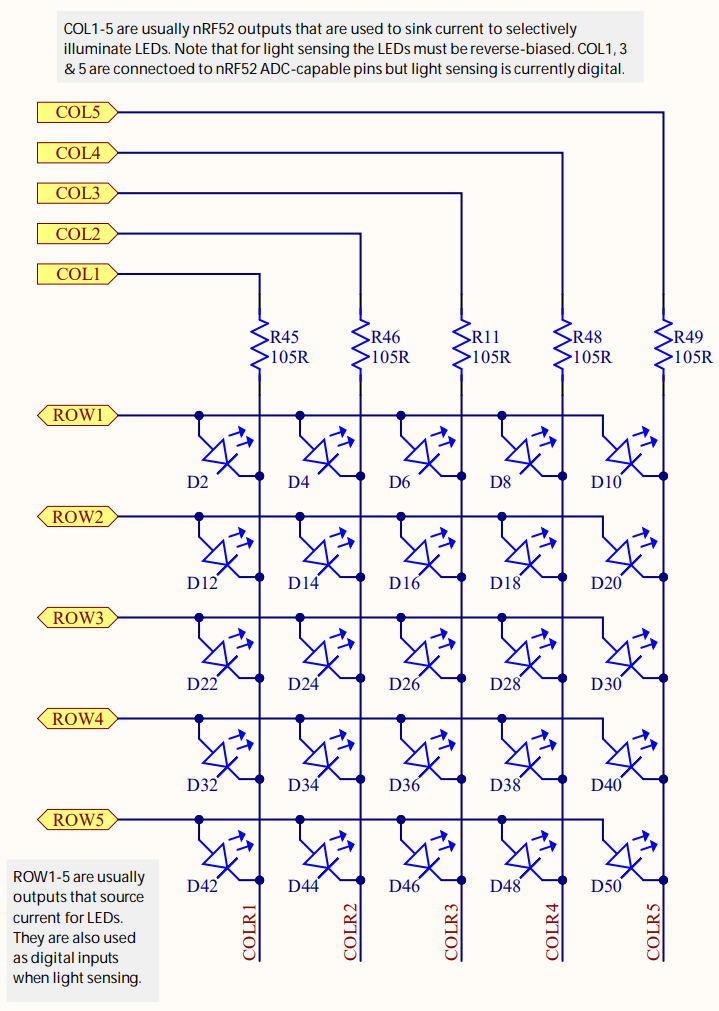 LOW
LOW
We can light up all the LEDs at once:
Set all rows to High
Clear all columns to Low
LOW
LOW
LOW
HIGH
HIGH
HIGH
HIGH
HIGH
26
Controlling the LED matrix
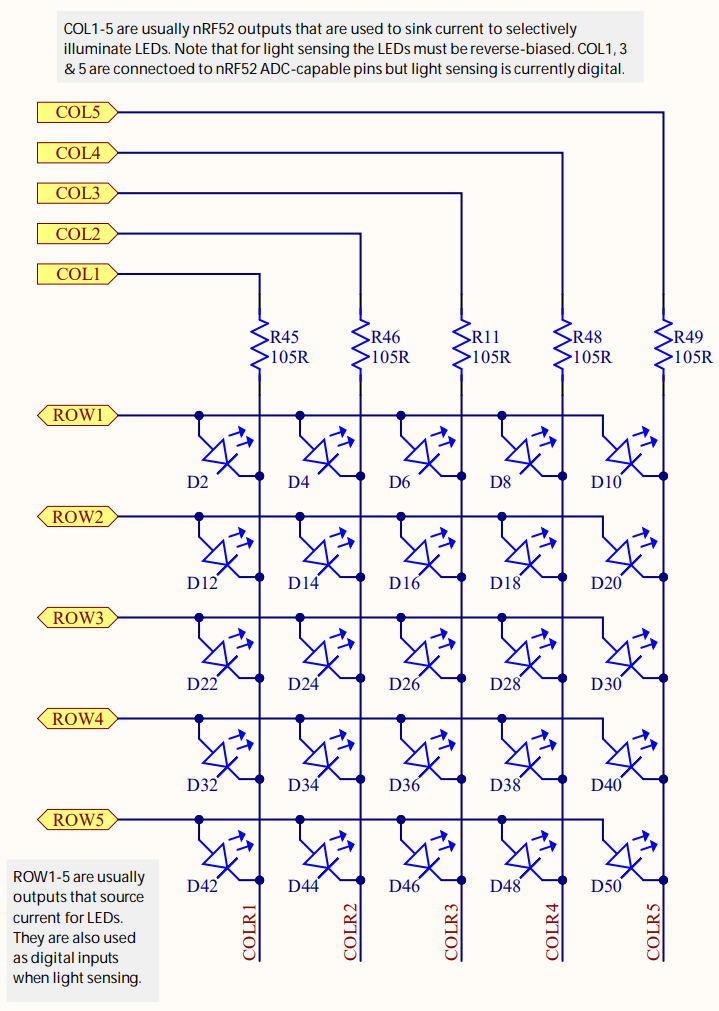 LOW
LOW
But now how do we turn off the right middle LED?
LOW
LOW
LOW
HIGH
HIGH
HIGH
HIGH
HIGH
27
Can we control by row?
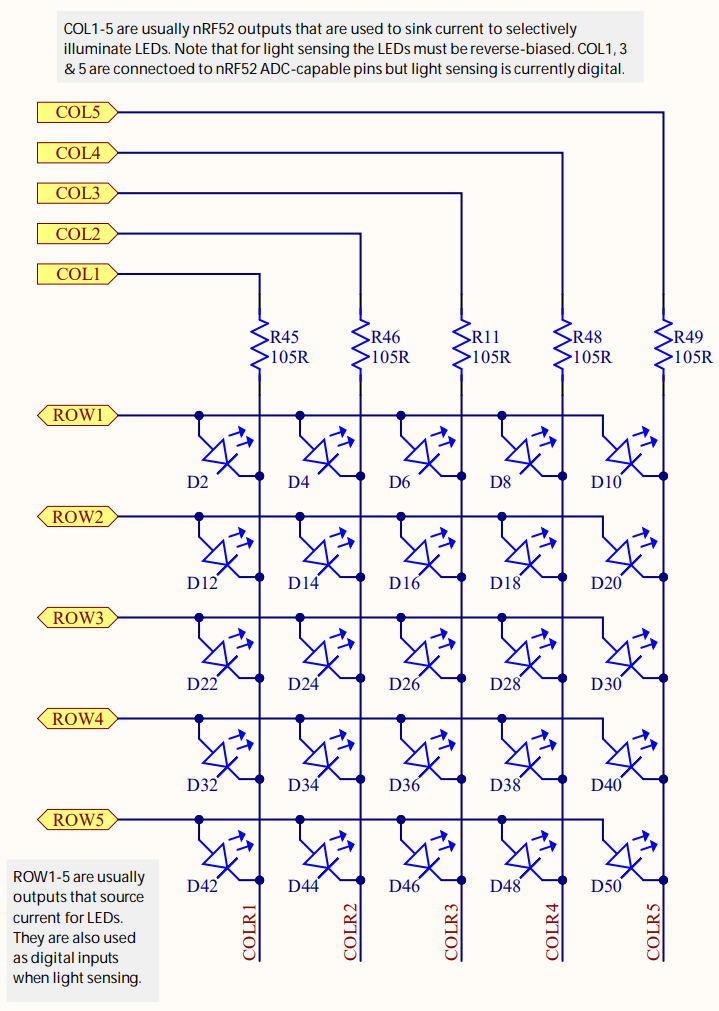 LOW
LOW
But now how do we turn off the right middle LED?

What if we clear the row to Low?
Messes up the entire row
LOW
LOW
LOW
HIGH
HIGH
LOW
HIGH
HIGH
28
Can we control by column?
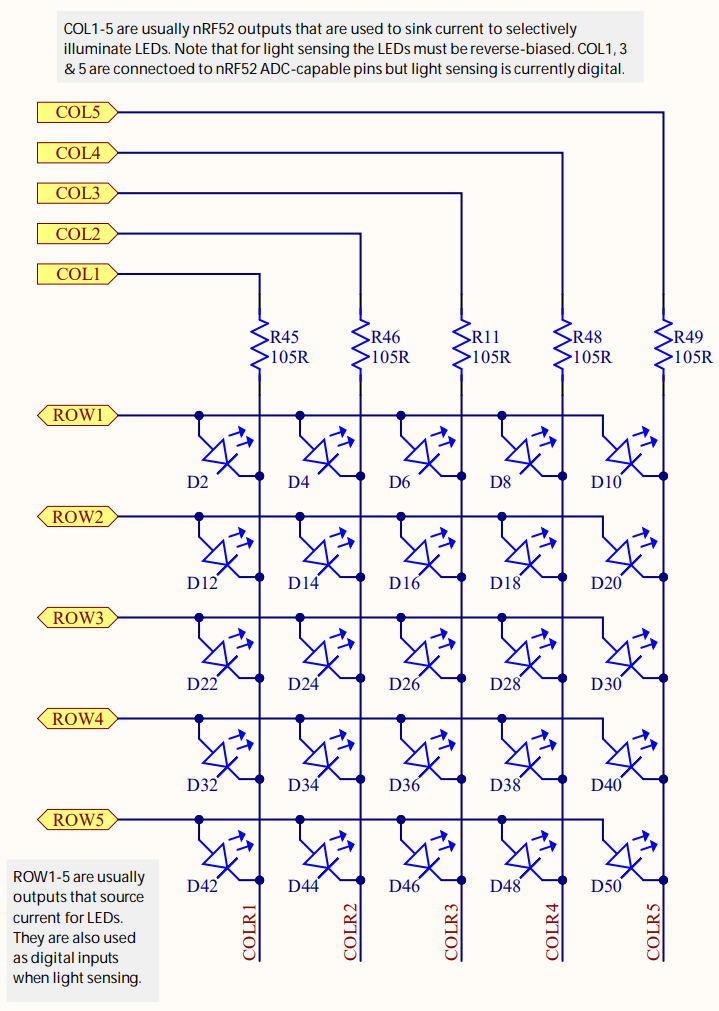 HIGH
LOW
But now how do we turn off the right middle LED?

What if we set the column to High?
Messes up the entire column

We don’t actually have arbitrary control over the whole thing at once
LOW
LOW
LOW
HIGH
HIGH
HIGH
HIGH
HIGH
29
Persistence of vision
The solution here is to abuse how human eyes work

Eyes can’t detect changes in light that are going faster than a certain speed
Or if they do at all, it’s interpreted as slightly dimmer light
Any given LED should be above ~100 Hz to keep humans from noticing the flicker
30
Persistance of vision on an LED matrix
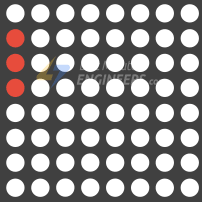 31
One column at a time
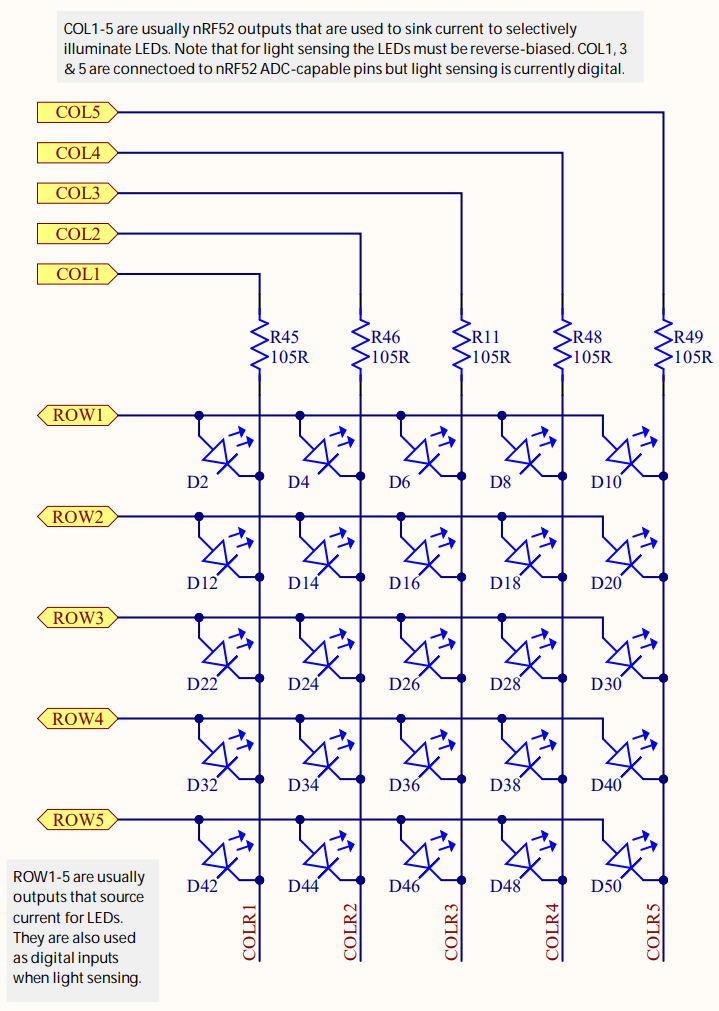 HIGH
HIGH
What if we instead control a single column at a time?

First column, all LEDs on
HIGH
HIGH
LOW
HIGH
HIGH
HIGH
HIGH
HIGH
32
One column at a time
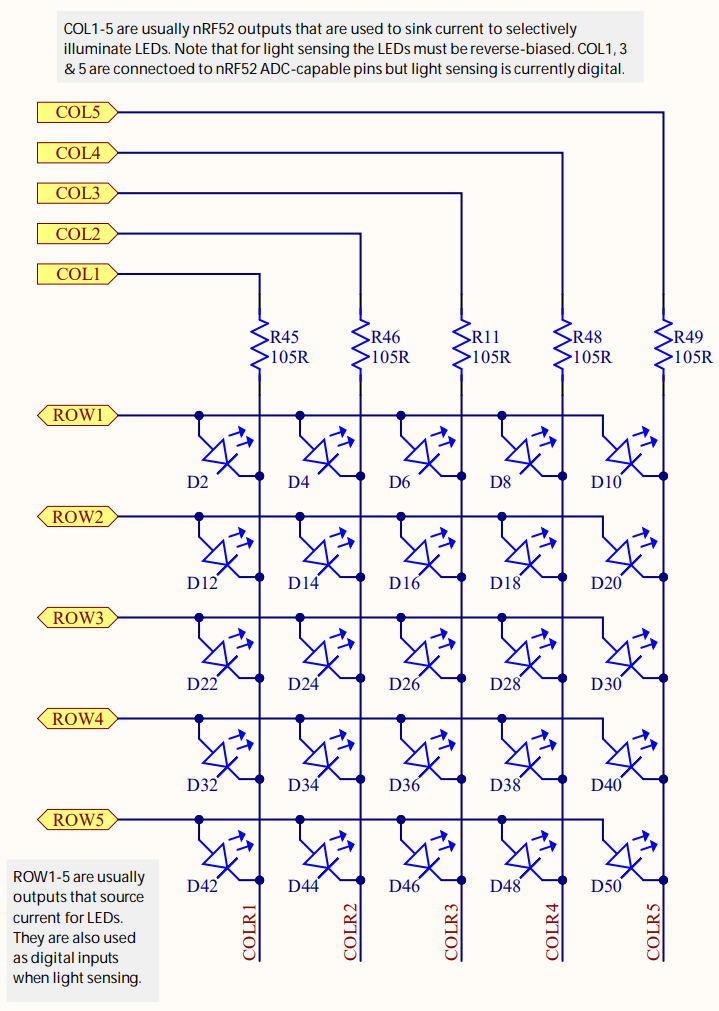 HIGH
HIGH
What if we instead control a single column at a time?

Same for second column through fourth column
HIGH
LOW
HIGH
HIGH
HIGH
HIGH
HIGH
HIGH
33
One column at a time
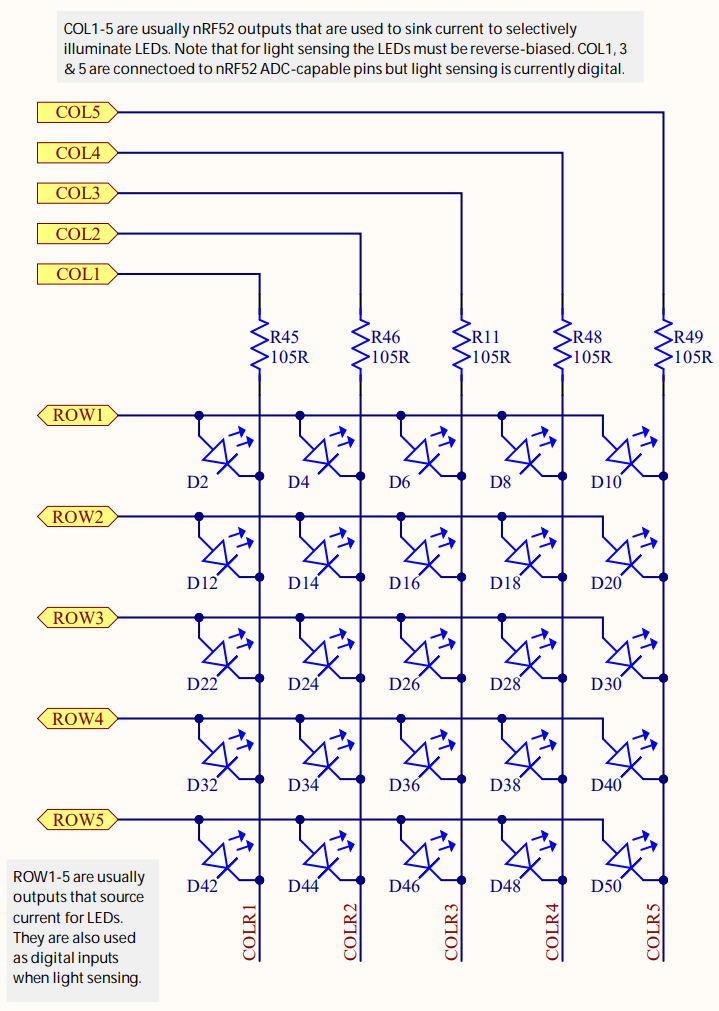 HIGH
HIGH
What if we instead control a single column at a time?

Same for second column through fourth column
LOW
HIGH
HIGH
HIGH
HIGH
HIGH
HIGH
HIGH
34
One column at a time
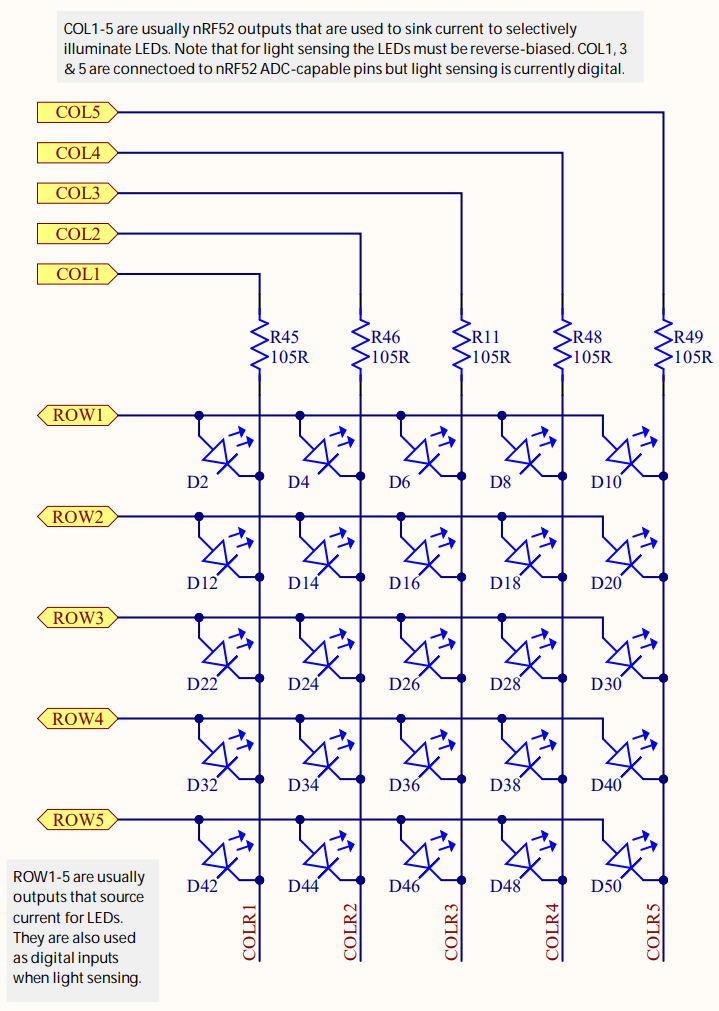 HIGH
LOW
What if we instead control a single column at a time?

Same for second column through fourth column
HIGH
HIGH
HIGH
HIGH
HIGH
HIGH
HIGH
HIGH
35
One column at a time
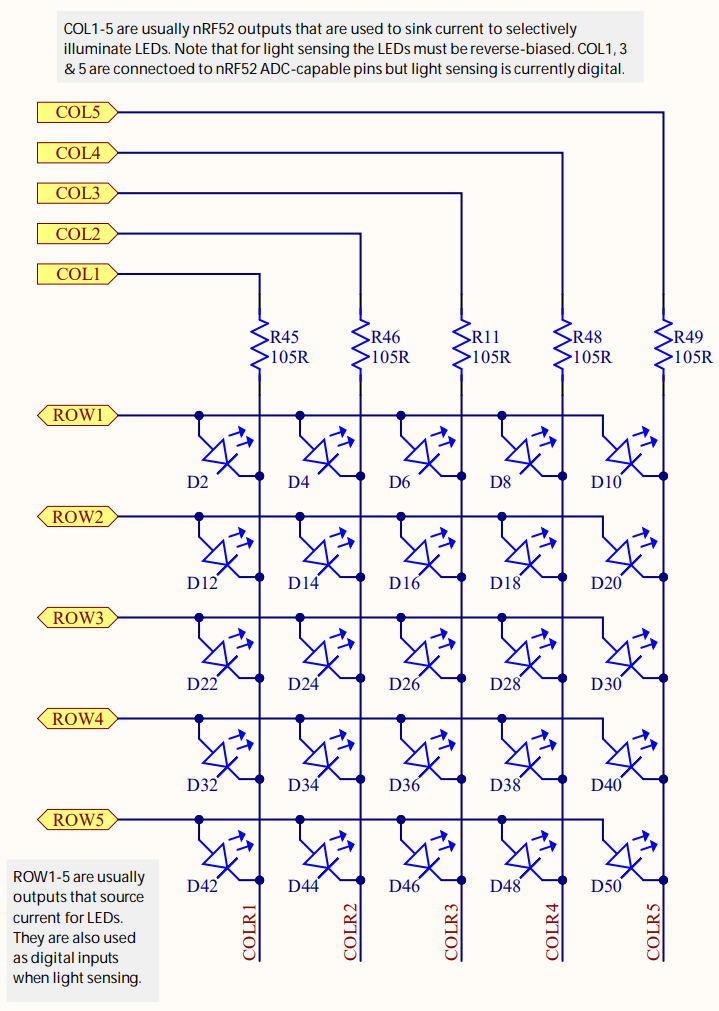 LOW
HIGH
What if we instead control a single column at a time?

Last column we only turn on some of the LEDs

As long as we keep cycling through columns fast enough, the whole thing becomes a display
HIGH
HIGH
HIGH
HIGH
HIGH
LOW
HIGH
HIGH
36
LED matrix full design
Requires GPIO pins and a Timer

When the Timer fires
Change which column you are displaying
Update the row pins based on this new column
Read row data from a 5x5 array that models what the screen should show

When the user wants to change the display
Update that 5x5 array in memory
It’ll start getting drawn on the screen the next time the Timer fires
37
Outline
Driver Interfaces (Blocking and Non-Blocking)


Event-driven Model

Continuous Operation
38
Outline
Embedded Software

Embedded Toolchain

Lab Software Environment

Interrupts

Boot Process
39
How does a microcontroller start running code?
Power comes on
Microcontroller needs to start executing assembly code

You expect your main() function to run
But a few things need to happen first
40
Step 0: set a stack pointer
Assembly code might need to write data to the stack
Might call functions that need to stack registers

ARM: Valid address for the stack pointer is at address 0 in Flash
Needs to point to somewhere in RAM

Hardware loads it into the Stack Pointer when it powers on
41
Step 1: set the program counter (PC)
a.k.a. the Instruction Pointer (IP) in x86 land

32-bit ARM: valid instruction pointer is at address 4 in Flash
Could point to RAM, usually to Flash though
In interrupt terms: this is the “Reset Handler”!

Automatically loaded into the PC after the SP is loaded
Again, hardware does this
42
Step 2: “reset handler” prepares memory
Code that handles system resets
Either reset button or power-on reset
Address was loaded into PC in Step 1

Reset handler code:
Loads initial values of .data section from Flash into RAM
Loads zeros as values of .bss section in RAM
Calls SystemInit
Starts correct clocks for the system
Handles various hardware configurations/errata
Calls _start


nu-microbit-base/software/nrf52x-base/sdk/nrf5_sdk_16.0.0/modules/nrfx/mdk/gcc_startup_nrf52833.Snu-microbit-base/software/nrf52x-base/sdk/nrf5_sdk_16.0.0/modules/nrfx/mdk/system_nrf52.c
43
Step 3: set up C runtime
_start is provided by newlib
An implementation of libc – the C standard library
Startup is a file usually named crt0

Does more setup, almost none of which is relevant for our system
Probably is this code that actually zeros out .bss
Sets argc and argv to 0
Calls main()  !!!


https://sourceware.org/git/gitweb.cgi?p=newlib-cygwin.git;a=blob_plain;f=libgloss/arm/crt0.S;hb=HEAD
44
Online writeup with way more details and a diagram
Relevant guide!!
https://embeddedartistry.com/blog/2019/04/17/exploring-startup-implementations-newlib-arm/
Covers the nRF52!
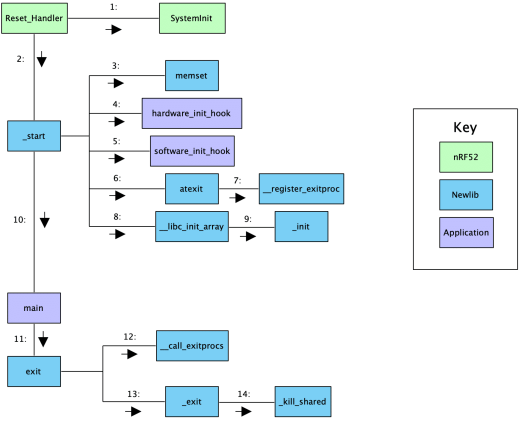 45